NC Department of Health and Human Services 
SOR 2 End User Training
Jaquetta Foreman
Data Coordinator
December 2021
FEI WITS Agenda
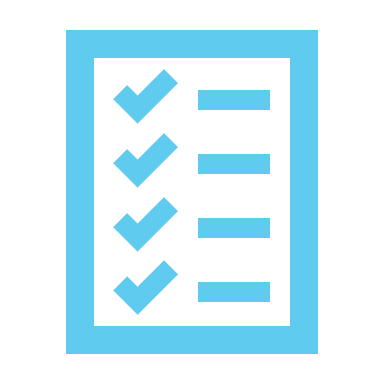 WITS Basics
WITS Login
Client Search\Setup
Intake
Program Enrollment
GPRA
Close Program Enrollment
DHHS, DMH | WITS Training North Carolina | December 2021
2
WITS Overview
DHHS, DMH | WITS Training North Carolina | December 2021
3
First Time Login
DHHS, DMH | WITS Training North Carolina | December 2021
4
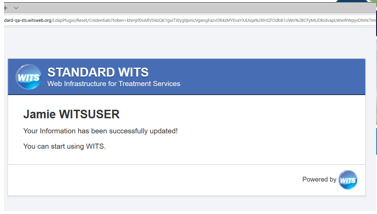 Credentials
DHHS, DMH | WITS Training North Carolina | December 2021
5
Forgot Password
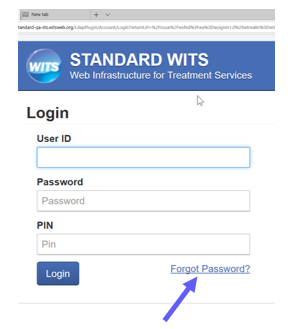 Allows user to reset password after 1 or 2 failed attempts.
If password is entered a 3rd time incorrectly – your login account will lock, and you will need to contact the WITS Administrator or a Super User for your agency.
DHHS, DMH | WITS Training North Carolina | December 2021
6
WITS Security Tips
DHHS, DMH | WITS Training North Carolina | December 2021
7
SOR Workflow
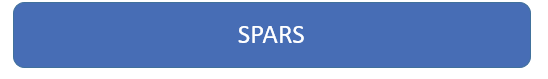 DHHS, DMH | WITS Training North Carolina | December 2021
8
Home Page
DHHS, DMH | WITS Training North Carolina | December 2021
9
WITS Client Search
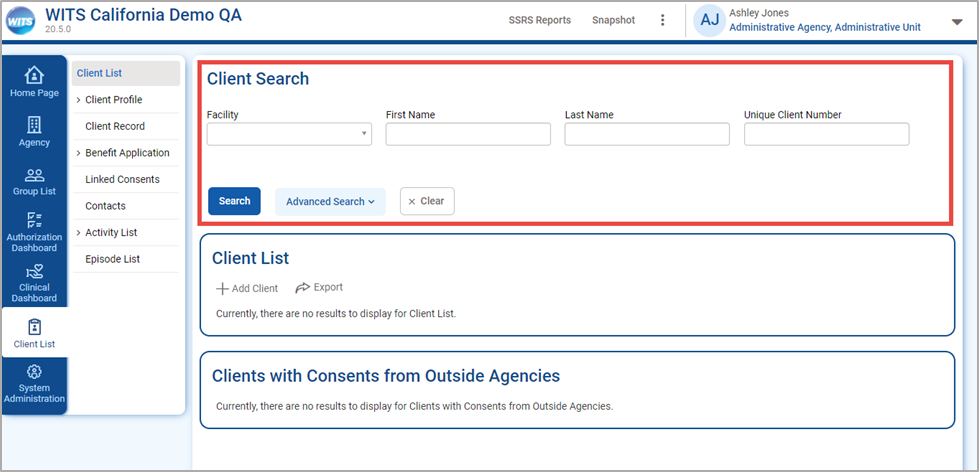 The placement of buttons now on the left side
The “Go” Button has been replace with “Search”
Search field are no longer compacted on screen
Field names are located above the field
An “Advanced Search” button is available, which displays all available search fields on the client list
DHHS, DMH | WITS Training North Carolina | December 2021
10
Client Search Tips
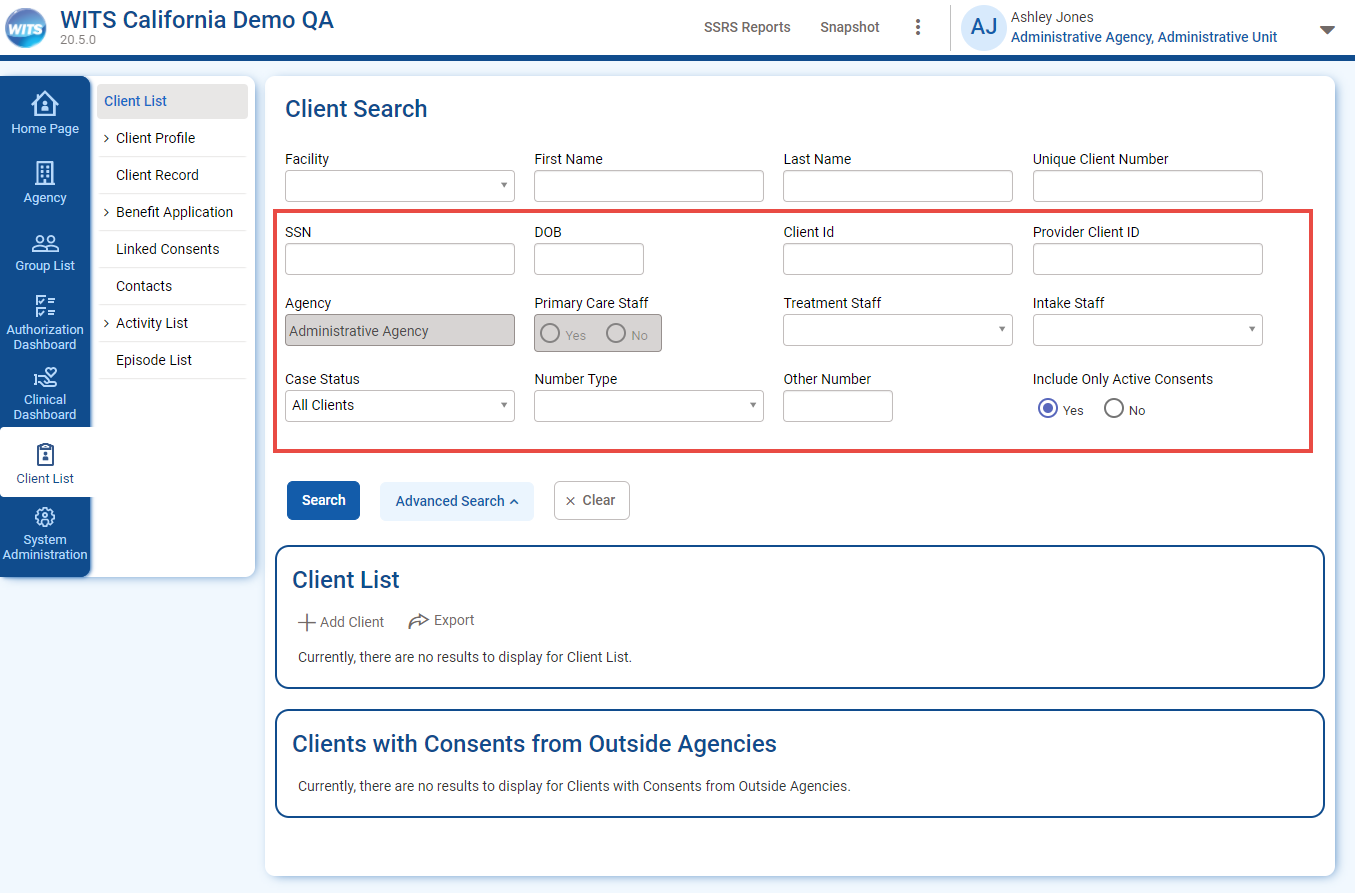 Client Name or Number
Use a client’s nickname or alternate names in the First Name or Last Name fields.
Use an asterisk (*) to perform a wildcard search.

Client Birthday or Age
Between – colon (:).
After a date – Greater than (>).
Before a date – Less than (<).
DHHS, DMH | WITS Training North Carolina | December 2021
11
Client List
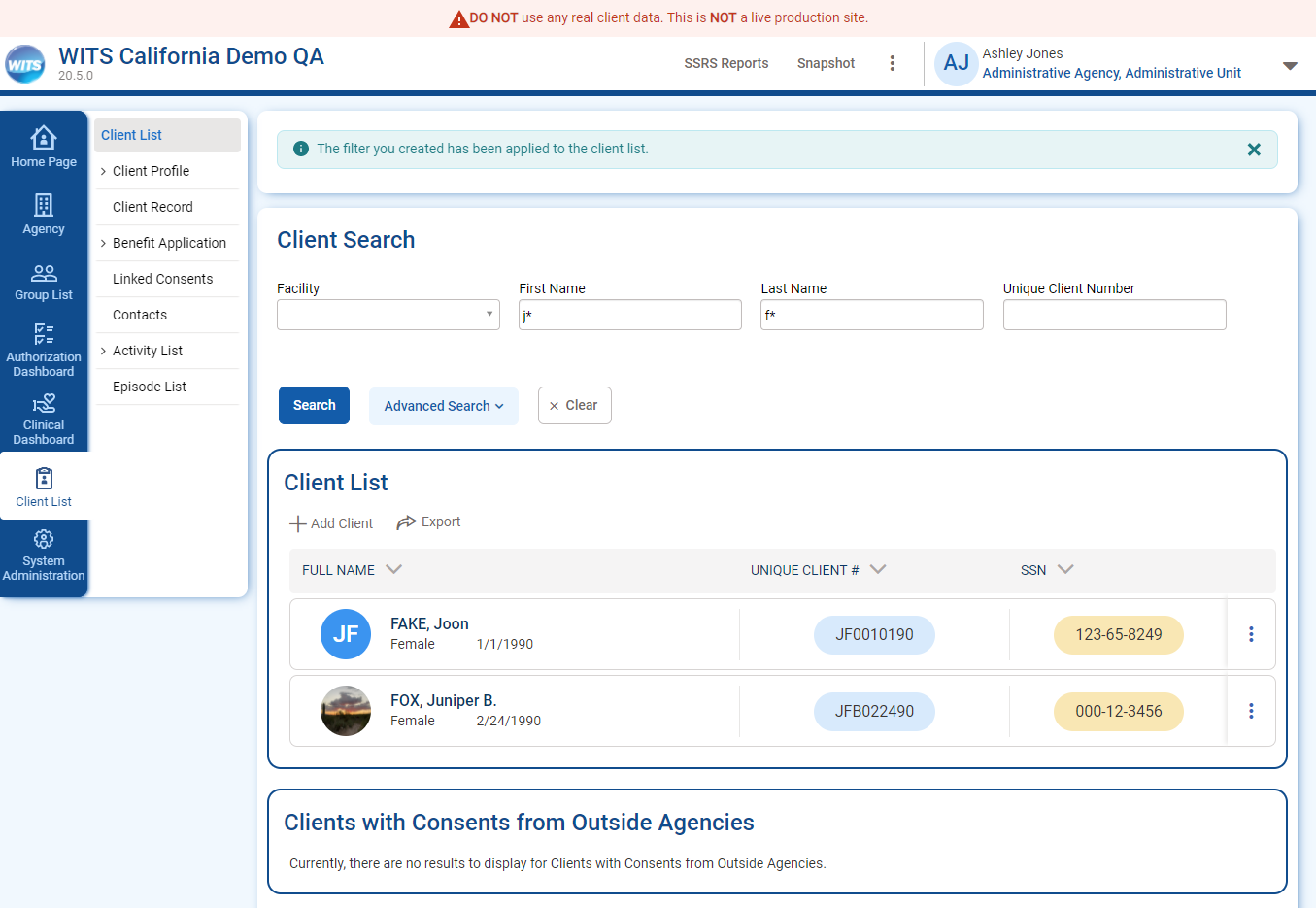 For the client list, the first column is combining First, Last, DOB and Gender is same cell with the client’s name. ID fields have accent colored background. It displays the initials of the client. 
Table sorting represented by arrows
“Add” (+) icon added to section header buttons
On List screens, the Actions column is now located on the right side 
Actions icon is now a vertical ellipsis, not the pencil icon
On action rollover, action links are vertically stacked
DHHS, DMH | WITS Training North Carolina | December 2021
12
Entering GPRA
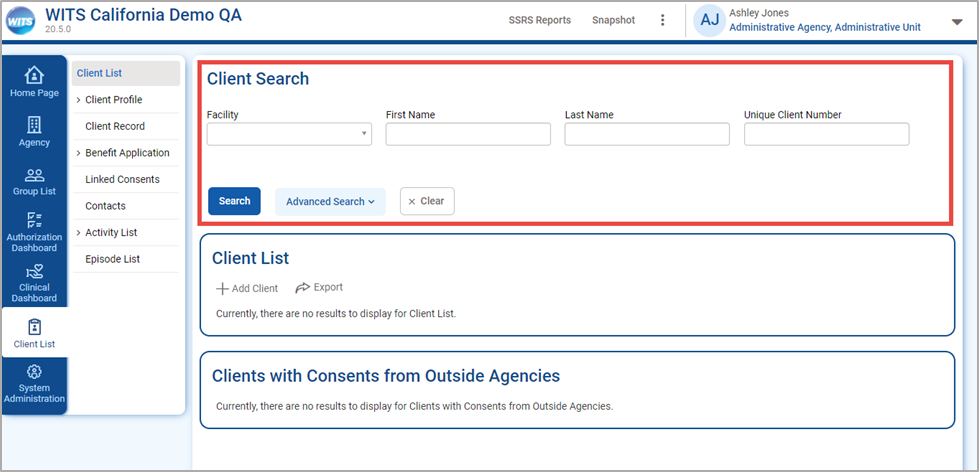 Once in the FEI System tool, you will see a dashboard.
Select ‘Client List’ (left side) and then click ‘Add client’ (left side).
Enter data for the required data fields (yellowed boxes).
Click ‘Save and Finish’ when done.
DHHS, DMH | WITS Training North Carolina | December 2021
13
Add A Client
After completing the client profile, fill out additional information if needed: 
	Alternate names
	Additional Information
	Contact Info
	Other Numbers
	History
DHHS, DMH | WITS Training North Carolina | December 2021
14
Episode List
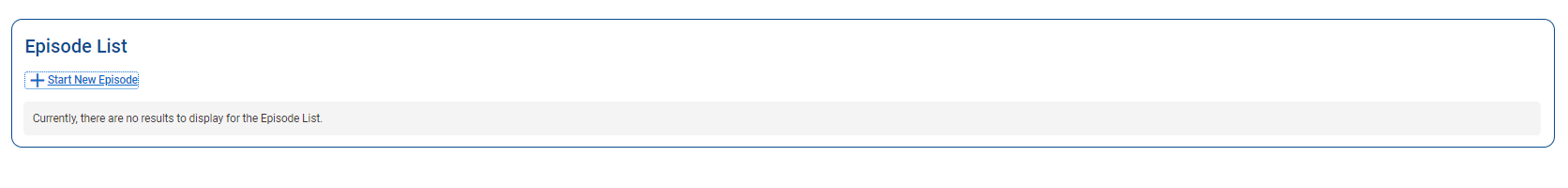 Select ‘Episode list’ (left side) and then click ‘Start new episode’ (left side).
Enter data for the required data fields (yellowed boxes). ‘Reason or visit’ field can be marked ‘NA’.
Click ‘Finish’ when done.
DHHS, DMH | WITS Training North Carolina | December 2021
15
Activity List
DHHS, DMH | WITS Training North Carolina | December 2021
16
Intake Case Information
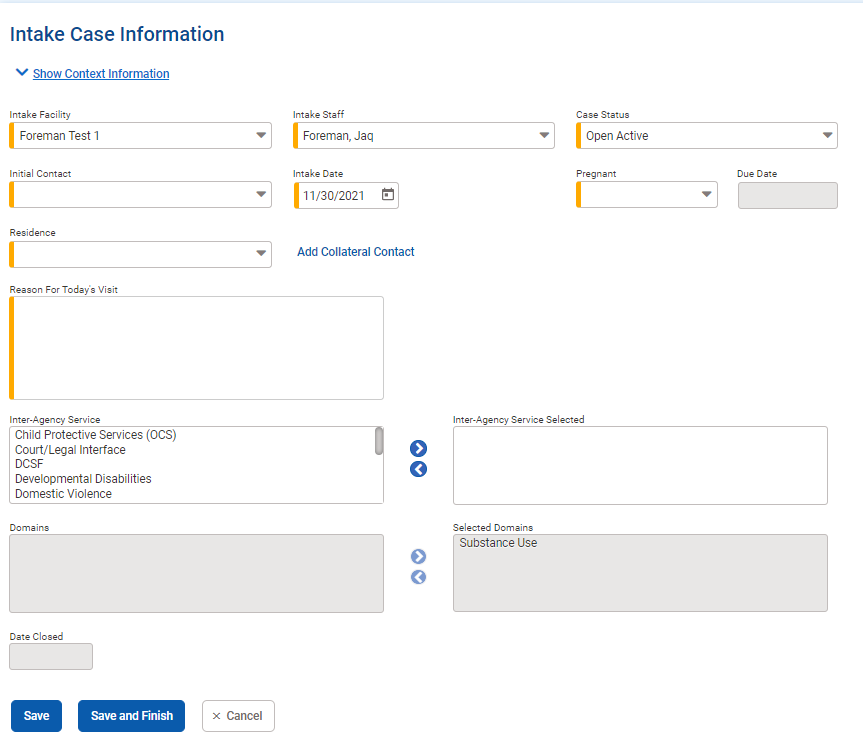 Select ‘Program enrollment’ under ‘Client list (left side) and then click ‘Add enrollment’ (left side).
Enter data for the required data fields (yellow boxes). SOR2 should be program name.
Click ‘Finish’ when done.
DHHS, DMH | WITS Training North Carolina | December 2021
17
Client Program Enrollment
Select ‘Program Enrollment’ under ‘Client list ‘(left side) and then click ‘ Add enrollment’ (left side).
Enter data for the required data fields (yellow boxes). SOR2 should be the program name.
Click ‘Finish’ when done.
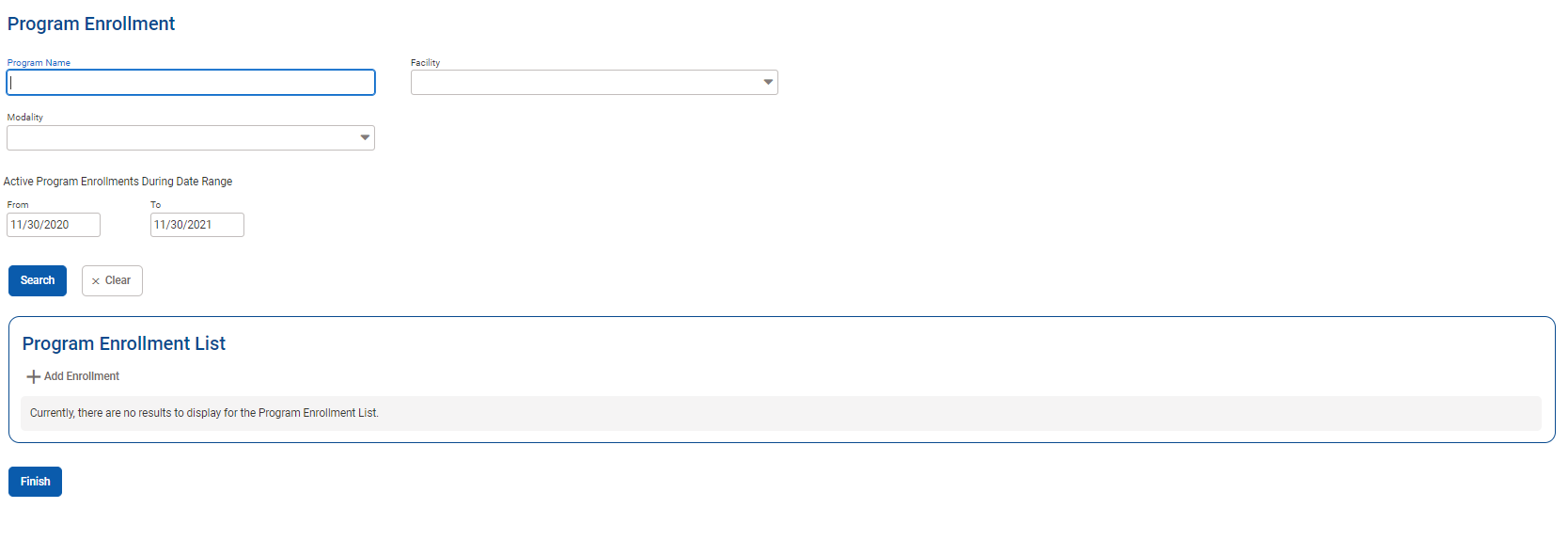 DHHS, DMH | WITS Training North Carolina | December 2021
18
GPRA
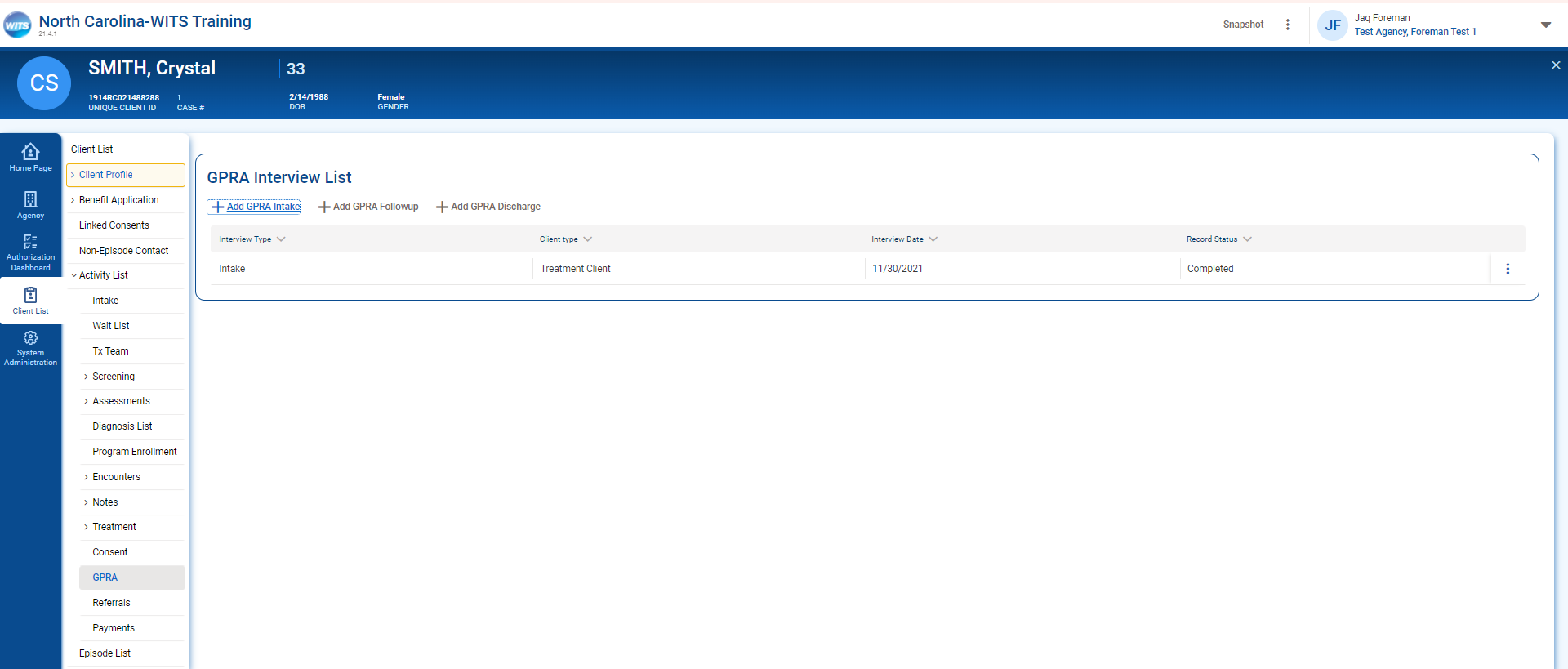 ‘GPRA’ will now be available on the dashboard
Select ‘GPRA’ (left side) and then click ‘Add GPRA intake’(left side).
Enter GPRA data – use the blue circle with arrows to navigate through the GPRA
DHHS, DMH | WITS Training North Carolina | December 2021
19
Follow-up Dates Example
DHHS, DMH | WITS Training North Carolina | December 2021
20
GPRA Follow up and/or GPRA Discharge
DHHS, DMH | WITS Training North Carolina | December 2021
21
Update Program Enrollment and Intake to Dis-Enroll
DHHS, DMH | WITS Training North Carolina | December 2021
22
Q&A
DHHS, DMH | WITS Training North Carolina | December 2021
23
GPRA Resources
For questions regarding GPRA please contact:
Jaquetta Foreman 
SOR Data Coordinator
Jaquetta.foreman@dhhs.nc.gov
For GPRA related requests:
  sor.gpras@dhhs.nc.gov
DHHS, DMH | WITS Training North Carolina | December 2021
24
[Speaker Notes: Please feel free to contact me for any questions or concerns that you may have. It would be better to send your request to the SOR email shown here.  If I am not able to answer your questions I have coworkers who can chime in. I hope you have found this information to be of value to you. Thank you for all your hard work. It is appreciated. Enjoy your Day.]